臺北市立明湖國民中學105學年度第1學期九年級學校日破解升學密碼未來九年級升學輔導說明
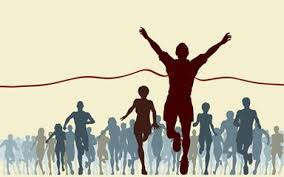 日期:105年5月27日(五)
時間:19:00-20:10
主講:莊志明校長
感謝
風雨中前來參加的家長們
各位辛苦的9導
各位任勞任怨的行政夥伴
家長會   教師會  的鼎力支持
簡報大綱
一、現行升學進路方式與制度說明
(資料來源:臺北市12年國民基本教育105學年適性入學宣導簡報)
二、本校升學輔導措施說明
適性入學三撇步
國中教育會考
5
國中教育會考各考試科目之時間及題數
※「寫作測驗」及「數學非選擇題」必須要用黑色墨水筆作答。
6
105年 國中教育會考考試日期和時間
7
國中教育會考等級及標示
英語閱讀
精熟/基礎/待加強
國中教育會考各科成績人數比例
105學年度適性入學管道
免試入學(80%以上)
特色招生入學
(0%~20%)

甄選  考試分發入學       入學
105年基北區適性入學管道
105年基北區適性入學管道
12
免試入學
所有國中九年級同學都必須參加國中教育會考。
免試入學作業程序
各高中職及五專皆須辦理免試入學
    (採線上報名並兼採繳交書面報名表件方式)
不訂定報名條件（門檻）
各高中職及五專不採計國中在校學科成績
學籍所在免試就學區入學
學生參加就讀或畢業之國中學籍所在免試就學區為原則
變更就學區申請:5/2-5/6
(請以校內公布時間辦理)
14
[Speaker Notes: 1.入學方式辦理順序:免試入學作業分兩階段辦理，採全區聯合方式辦理
2.非本區各公私立國民中學畢業生，但具以下四種特殊情形且未參加他區免試入學之學生，經本區高中高職免試入學委員會審核通過者得參加本區免試入學：
(一)學生就讀或畢業國中學籍所在免試就學區，未設置
    學生適性選擇之高中職課程群別或產業特殊需求類
    科者。
(二)學生因搬家遷徙至本區居住者（檢附具體證明文件)
(三)學生在國中階段跨區就學，但未遷移戶籍，擬申請
    返回在本區戶籍所在地就讀高中職者（檢附具體證
    明文件）。
(四)其他特殊因素(由本區高中高職免試入學委員會審查)]
免試入學作業程序
未超額則全額錄取，超額則比序錄取
當登記人數未超過招生學校之名額時，全額錄取。
當登記人數超過主管機關核定學校之招生名額，依本區免試入學超額比序項目積分對照表進行比序。
105學年基北區免試入學方案4大特點
「1次分發到位」
「5個志願序為1群組」
「會考總績分108」
「避免錯置現象」
學年免試入學超額
105學年免試入學超額比序項目積分對照表（108方案）
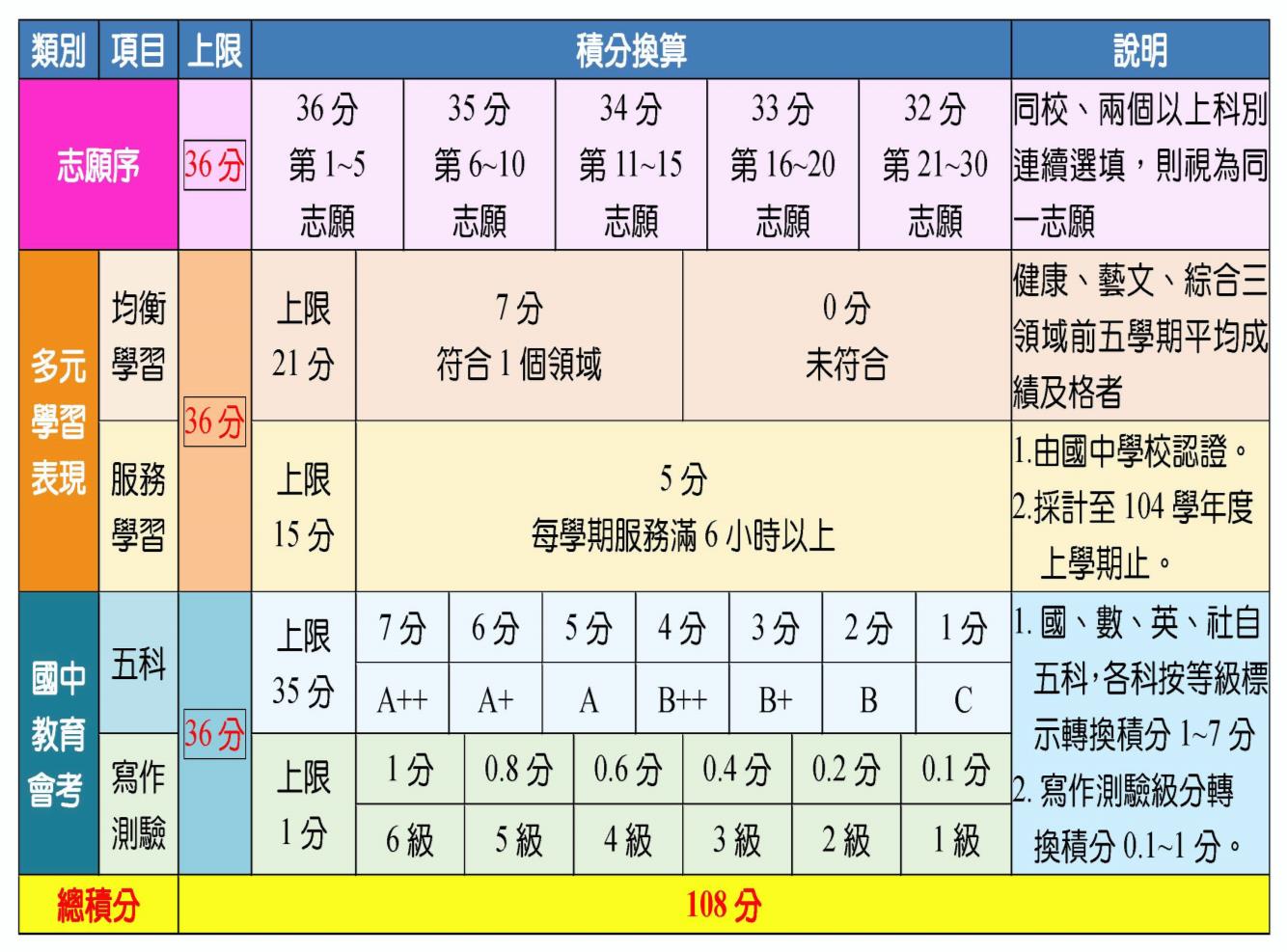 健體
105學年度基北區免試入學-超額比序採計項目-
1.總積分108分
5.各科標示
國文
增額人數5%內直接增額錄取
2.
3.
數學
英語
增額人數高於5%時，依選填志願順序錄取
社會
4.
自然
寫作測驗
18
超額比序及分發作業流程
增額人數高於5%時，依選填志願順序錄取
19
4
105年臺北市優先免試入學方案
核心精神
臺北市國中應屆畢業生選擇單一志願優先免試入學。
鼓勵就近入學
招生學校：
公立高級中等學校：近三年入學學生來源比例符合優先免試就近入學條件之公立高級中等學校
私立高級中等學校：自行決定申請辦理
招生名額：
提報該校免試入學總名額之5%至15%（完全中學直升名額扣除後計列）。
高職學校以各類科都有名額為原則。
未接受政府補助申請獨立招生之私立學校不得參與
招生名額
公立高中：854位
公立高職：410位
公立進修學校：45位
私立高中：1085位
私立高職：725位
私立進修學校：320位
(實際招生名額以簡章為準!)
105年臺北市優先免試辦理學校
105年臺北市優先免試辦理學校
105年臺北市優先免試辦理學校
選填志願
限擇定一校報名(單一志願)
選擇一校多科者，各類科招生名額不一。
僅選填學校，不需選填志願科別，以現場撕榜、登記、報到方式決定錄取科別。
超額比序方式
比照105學年度基北區高級中等學校免試入學超額比序方式(108方案)。
1.志願序積分：皆為36分(因單一志願)
2.多元學習表現積分：佔36分
3.國中教育會考積分：佔36分★
公告分發序
各招生學校以招生名額1.5倍公告分發序名單。
學生按照學校公告之分發序，於簡章規定時間至指定地點依序辦理現場登記、撕榜、報到作業。
適合學術傾向學生的入學管道
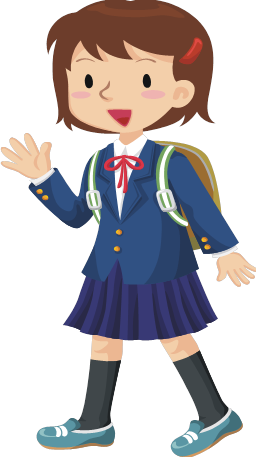 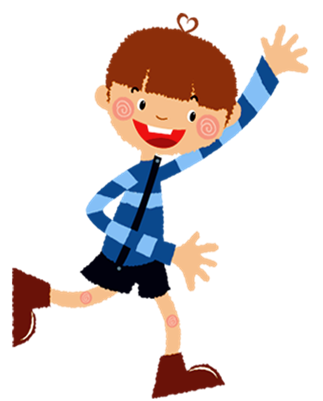 31
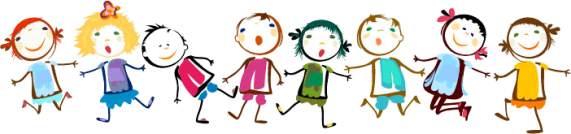 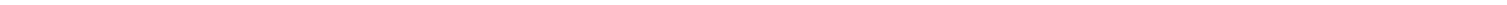 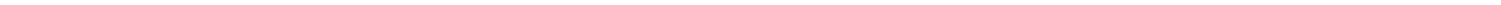 科學班甄選入學相關說明
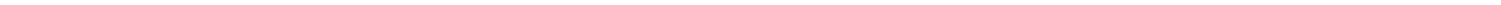 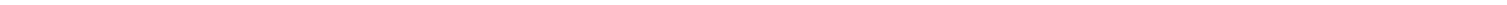 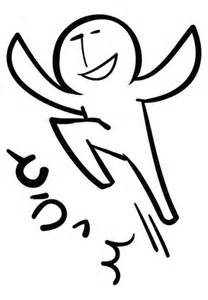 32
105學年度辦理科學班甄選入學學校
33
33
招生對象與名額
招生對象：凡國民中學應屆畢業、高級中學國中部應屆畢業或符合「特殊教育學生調整入學年齡及修業年限實施辦法」之國中學生。
招收人數：30名為限。(各校實際招生名額與招生性別以各校經核定後公告之簡章為準)
科學班採各校單獨招生，同時考試。
34
報考資格
學生應具備下列資格，經學校推薦後，始得報考科學班；其推薦總人數，以應屆畢業生總人數百分之二十為限：
一、學校參酌學生於國民中學(含高級中等學校所設國民中學部)就學期間之下列學業成就，予以推薦：
在國民中學就讀期間，學業總成績排名居全校同一年級前百分之二十以內(依各校招生簡章規定) (應屆畢業生及調整修業年限學生之學業總成績所採計學期數需以文字清楚說明，學期數由各校自訂)。 
依前述學業總成績計算原則，數學或自然領域成績在全校前百分之二以內。
凡就讀於教育主管機關核定之國民中學數理資優資源班者，或通過教育主管機關數理資優鑑定並持有證明者。
獲選進入「國際國中生科學奧林匹亞競賽」、「國際數理奧林匹亞競賽」國家代表隊決選研習營。
曾獲教育部主辦之有關數理科目之全國競賽（例如全國科學展覽）前三名或佳作。
二、通過心理素質評估，由就讀學校推薦。
35
招生流程與方式(四)
36
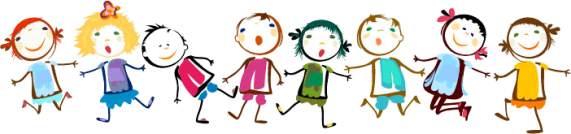 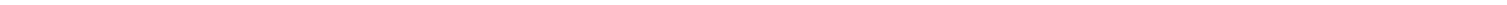 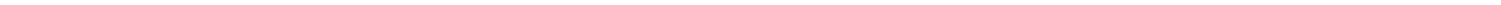 特色招生考試分發入學相關說明
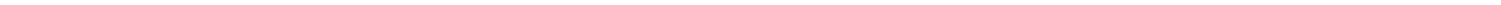 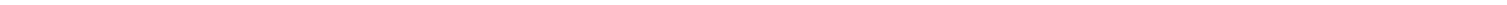 37
入學管道簡介
特色招生考試分發入學指高中職考量學校歷史、內外部優勢條件、願景目標及社會需求後規劃特色班級，並遴選性向、興趣與能力符合的學生。
這些特色班級多是以學科發展為主軸，遴選方式也多以學科測驗為主。
會考成績可能成為入學門檻。(依各校簡章規定)
2016/6/4
38
基北區105學年度特色招生考試分發入學學校
39
考試科目時間規劃表
同一天考試
2016/6/4
40
105學年度特色招生考試分發入學重要日程
★
★
請詳閱簡章，並依學校公布校內報名時間辦理!
41
適合職業傾向學生的入學管道
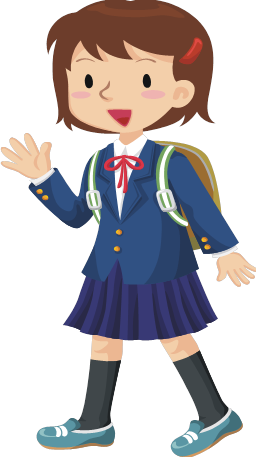 ★
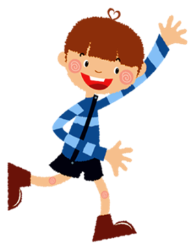 42
五專免試入學
(一)各五專招生學校得訂定採計之比序項目，並以積分方式作  
    為分發依據。
(二)參加免試入學學生得同時報名北、中、南各一所五專招生
    學校，惟應僅得擇其中一所五專招生學校參加現場登記分
    發報到。
(三)其學生登記人數，未超過主管機關核定學校各科之招生名
    額，則全額錄取；若超過主管機關核定學校之招生名額，
    即依據各校所訂定之比序項目進行比序，積分高者優先取
    得分發資格。
(四)另如學生積分完全相同並經同分比序順序後仍同分，且名
    額不足分配時，不予抽籤，逕報主管機關核准，增加名額
(五)超額比序項目詳見手冊。
105學年度五專免試入學超額比序
服務學習時數與基北區認定不同，此為每學期滿8小時為1分，上限7分。
44
藝術才能班特色招生暨體育班甄選入學
45
特色招生甄選入學---藝術才能班
分為音樂班、美術班、舞蹈班、戲劇班等四類。
藝術才能班甄選入學以聯合辦理為原則。國中非藝術才能班學生亦可報考，且不受免試就學區之限制，但僅能向一區（校）報名術科測驗及申請分發。
46
特色招生甄選入學---藝術才能班
招生作業分術科測驗及分發作業二階段辦理：
  (一）術科測驗：不得施以學科成就測驗
      1.音樂班考主修(樂器)、副修(樂器)、 
        視唱、聽寫、樂理及基礎和聲5科 
      2.美術班考素描、水彩、水墨及書法4
        科；舞蹈班考芭蕾、現代舞、中國舞
       、即興與創作4科 
 （二）分發作業：以術科測驗分數，現場撕榜
　　　 作業，並得以國民中學教育會考成績為
       入學門檻。
47
招生作業
甄選入學招生作業
術科
測驗
術科測驗
分發作業
國中
教育會考
分發
作業
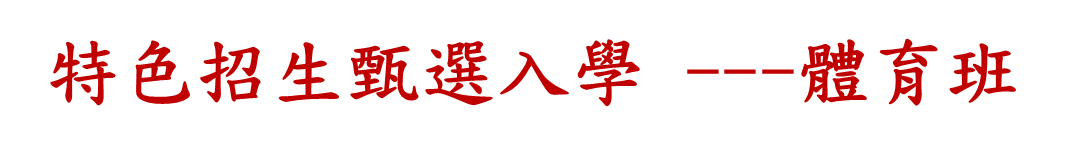 高級中等學校體育班辦理特色招生甄選入學，係依術科測驗分數作為入學依據。術科測驗內容包括基礎體能、專項技術及運動成就表現等，由學校依體育班發展運動種類及特色課程內容，設計考科及計分方式。招生方式得由學校選擇採取獨立或聯合招生方式為之，招生範圍則不受免試就學區限制，各校可跨區招生，學生也可跨區報考。
49
特色招生甄選入學 ---體育班
招生種類及名額
招生範圍
招生方式
錄取依據
1.104學年度計有
   133校辦理，招
   生班級數計143
   班，招生名額共
   4,672名。
2.105年各校招生名額
   已公布於國教署網站
   電子公告欄。
依術科測驗分數為錄取依據
不受就學區限制，學生得跨區報考
學校得採獨立或聯合招生方式為之
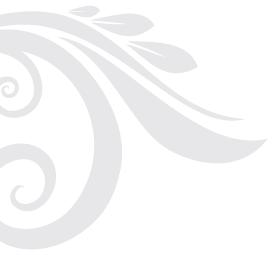 50
其他入學管道（含特殊身份學生入學）
51
未接受政府補助之私校獨招
105申辦學校
東山高中、薇閣中學、復興實中、
延平中學、再興中學、奎山實中

各校詳細招生資訊可詳見各校網站及招生簡章
52
技術型單科型學校獨招
105申辦學校
全校性獨招：華岡藝校、開平餐飲學校
部分類科獨招：開南商工、喬治工商、
              大安高工進修學校

各校詳細招生資訊可詳見各校網站及招生簡章
53
本校升學輔導措施說明
我們的目標…
前三破百
建北新高
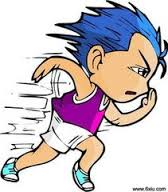 明中團隊-幕後推手…
上學期措施
給家長-
給家長-
講師：待聘中
內容：了解各種入學管道、免試超額比序方式、
                會考注意事項、志願選填策略
給教師-
講師：待聘中
內容：了解各種入學管道、免試超額比序方式、
                會考注意事項、志願選填策略
給學生-
給學生-
給學生-
給學生-
講師：待聘中
內容：分享學習策略及應考準備、適性升學進路
給學生-
給學生-
給學生-
給學生-
複習考
明中團隊-幕後推手…
下學期措施
給家長-
給教師-
給學生-
給學生-
給學生-
給學生-
給學生-
給學生-
給學生-
給學生-
給學生-
給學生-
給學生-
拜託各位9年級家長……………..
多一些耐心
多一些關心
多一些陪伴
少一些嘮叨
少一些情緒
經常參與學校活動
與導師保持有效聯繫
……………………………………
讓我們一起攜手陪伴明中學子在最後衝刺的路上能盡力而為  追求夢想